Буква О
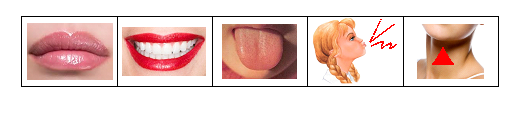 Эта буква так кругла — Покатиться бы могла.
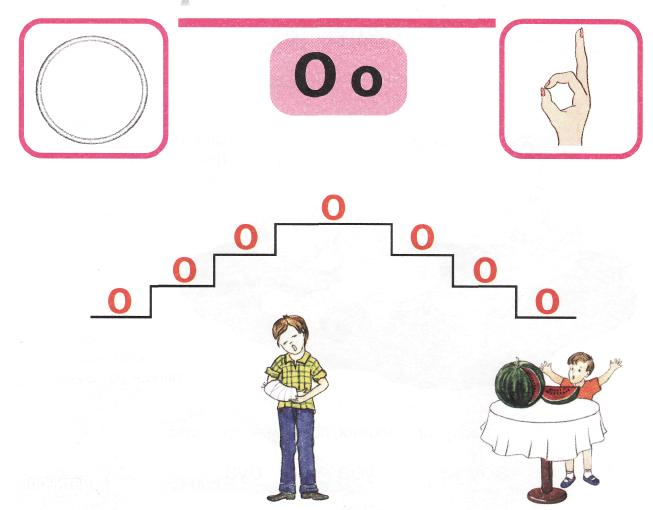 О-о-о
О!
Автобус
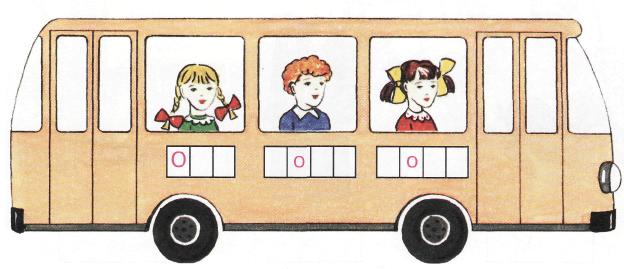 Прочитай ряды букв громко, тихо, шепотом.а о у				о у оу о а				у о уа у о				о а о
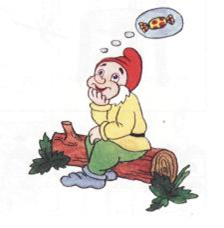 Это гном. Зовут его О.
Он мечтает о конфетах.
Мечтает о ….
Почему его зовут О?
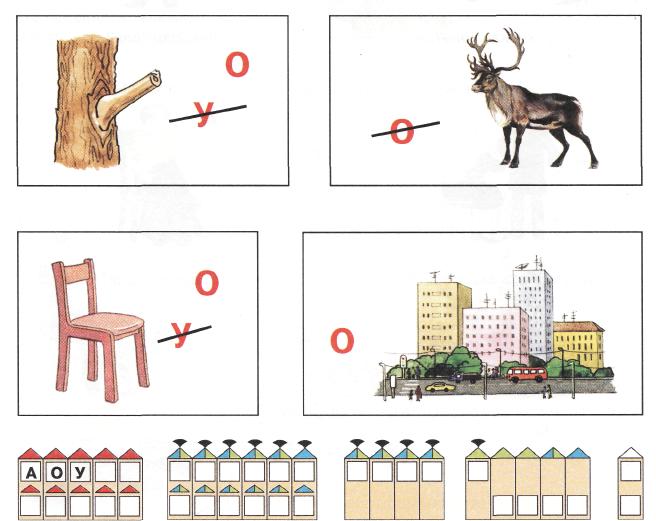 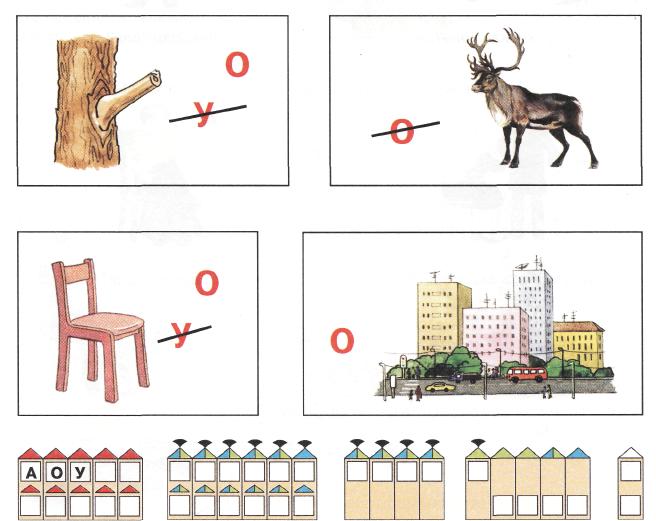 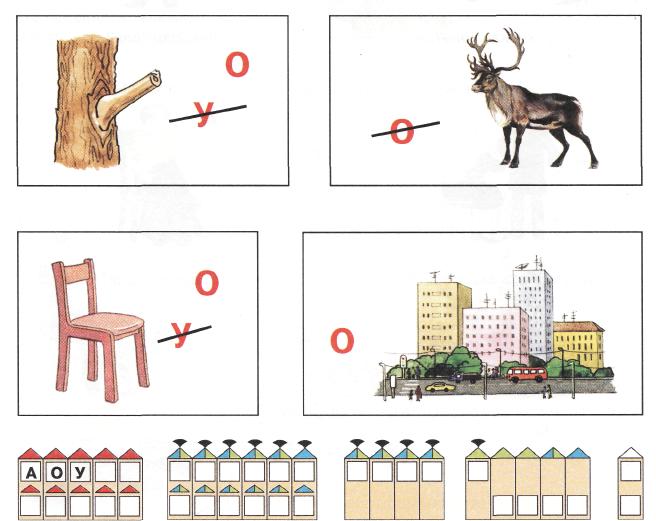 СОК
ЛЕНЬ
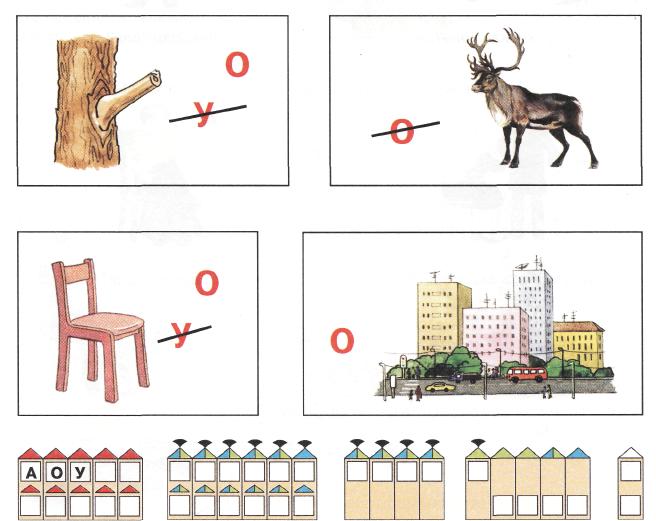 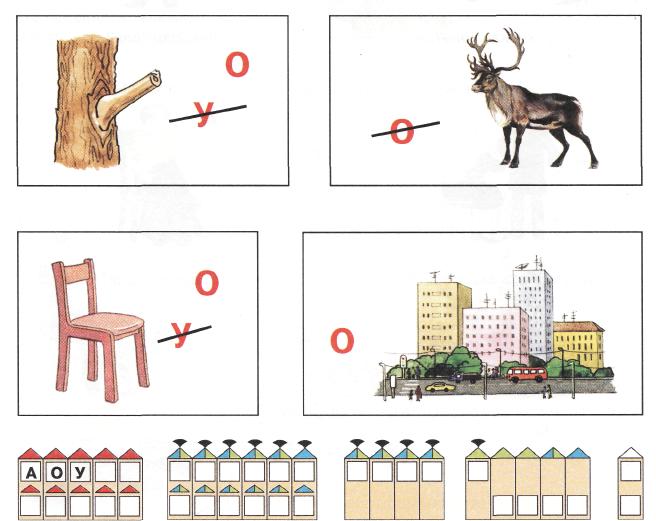 СТОЛ
ОГОРОД
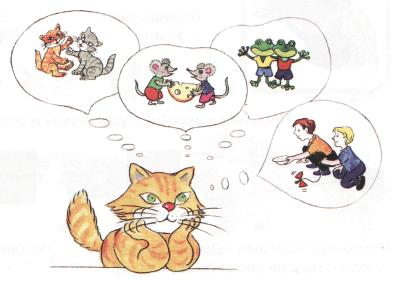 Кот Тимошка видел сон.Но о чем? Не помнит он!Может, о мышатах?Может, о котятах?Может, о ребятах?Или лягушатах?Сон Тимошка свой забылИ немножко загрустил.

Кто приснился Тимошке?О ком был Тимошкин сон?
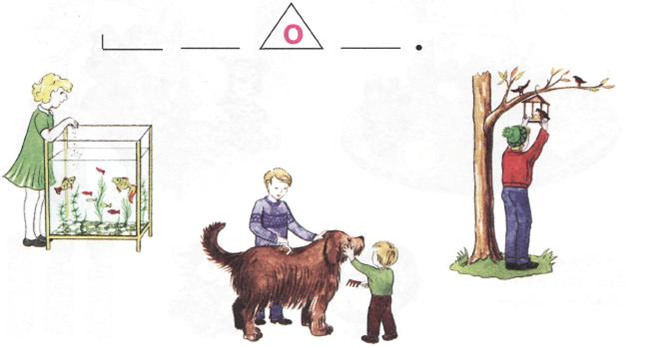 О
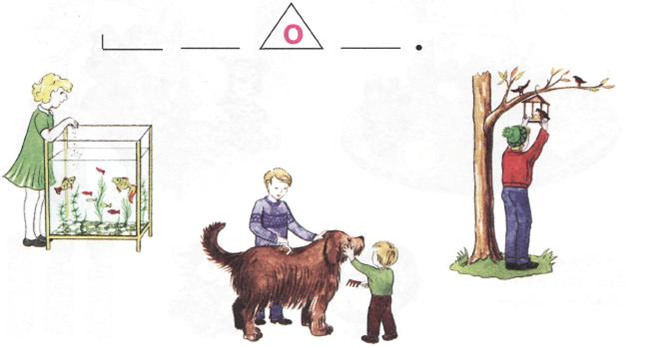 О